Figure 1. Paradigm, stimuli, and behavioral results. (A) Paradigm and stimuli: First, a fixation cross was presented ...
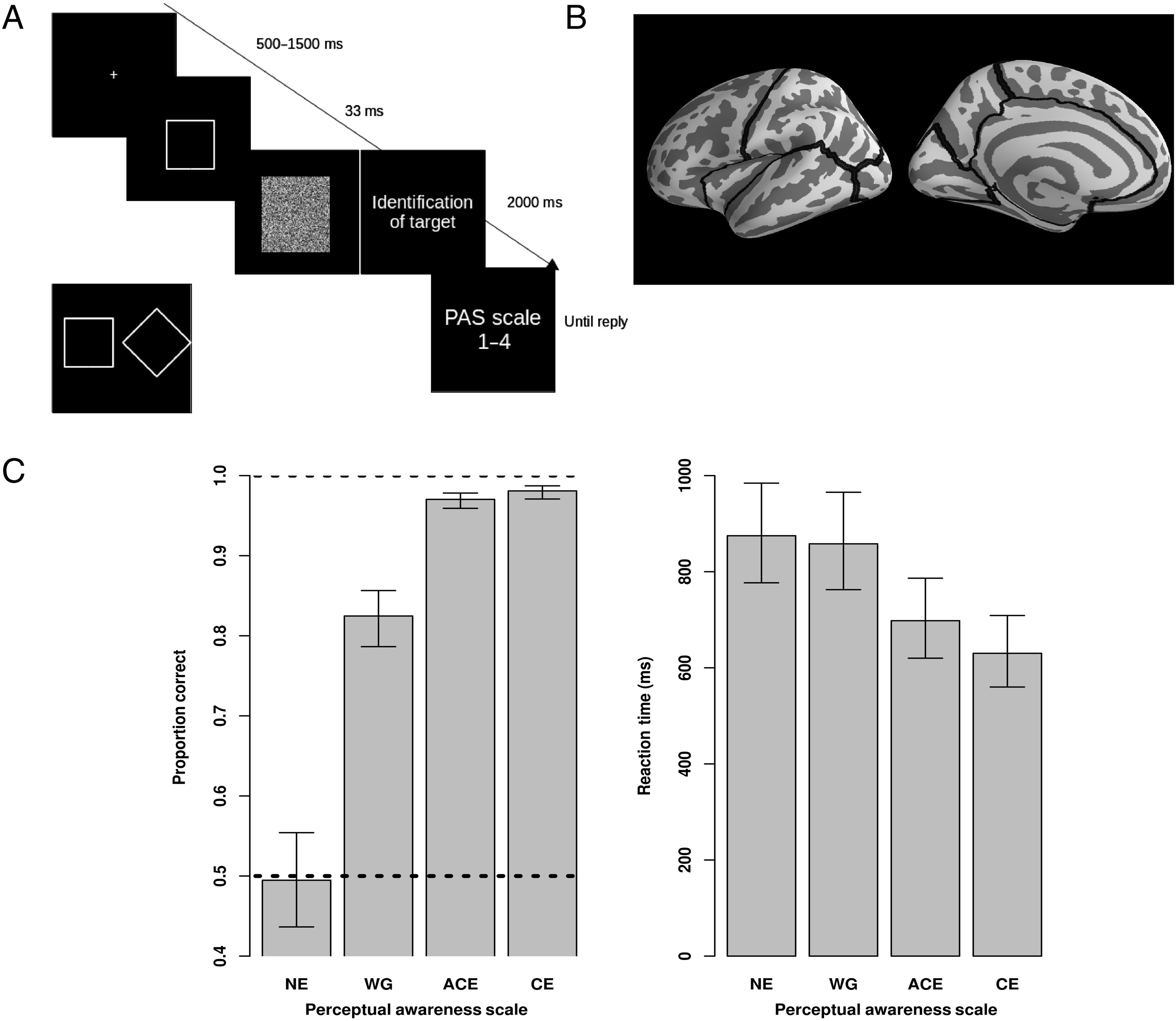 Cereb Cortex, Volume 26, Issue 6, June 2016, Pages 2677–2688, https://doi.org/10.1093/cercor/bhv108
The content of this slide may be subject to copyright: please see the slide notes for details.
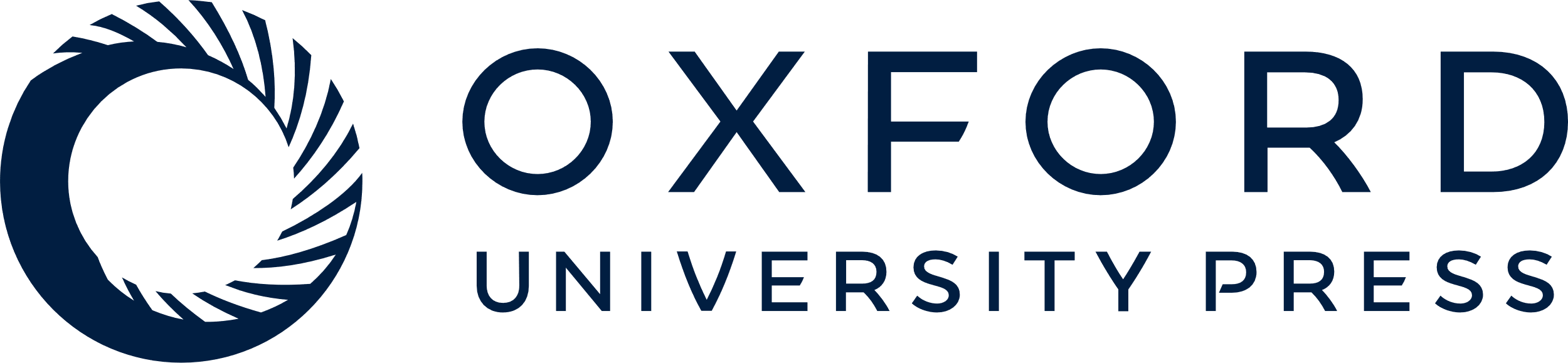 [Speaker Notes: Figure 1. Paradigm, stimuli, and behavioral results. (A) Paradigm and stimuli: First, a fixation cross was presented for either 500, 1000, or 1500 ms. Following that, the target (1 of 2 figures, rectangle or rotated rectangle) was presented for 33.3 ms. This was immediately followed by a static noise mask presented for 2000 ms. During these 2000 ms, participants reported the identity of the target by a button press with one hand. Finally, they indicated the clarity of their experience using the PAS (Table 1). A contrast staircase, a modified 2-up-1-down, was used throughout the experiment. In the lower left of A are the 2 target stimuli used throughout the experiment. (B) Definition of lobes: Lobes overlaid on inflated cortex (left hemisphere) of the fsaverage map. A lateral (left) and a medial (right) view is shown with the borders between the lobes highlighted (C) Behavioral results: Only responses that were within the time limit are plotted. Proportion correct and response times are shown for the identification task, which have been categorized according to the subsequently reported PAS rating. Mean proportion correct (left) for each PAS rating. Error bars are 95% confidence intervals. The punctured lines represent chance and ceiling. Response times (right) for each PAS rating with 95% confidence intervals.


Unless provided in the caption above, the following copyright applies to the content of this slide: © The Author 2015. Published by Oxford University Press. All rights reserved. For Permissions, please e-mail: journals.permissions@oup.com]
Figure 2. Sensor space data. (A) Topographic maps of the grand average difference waves between the neighboring PAS ...
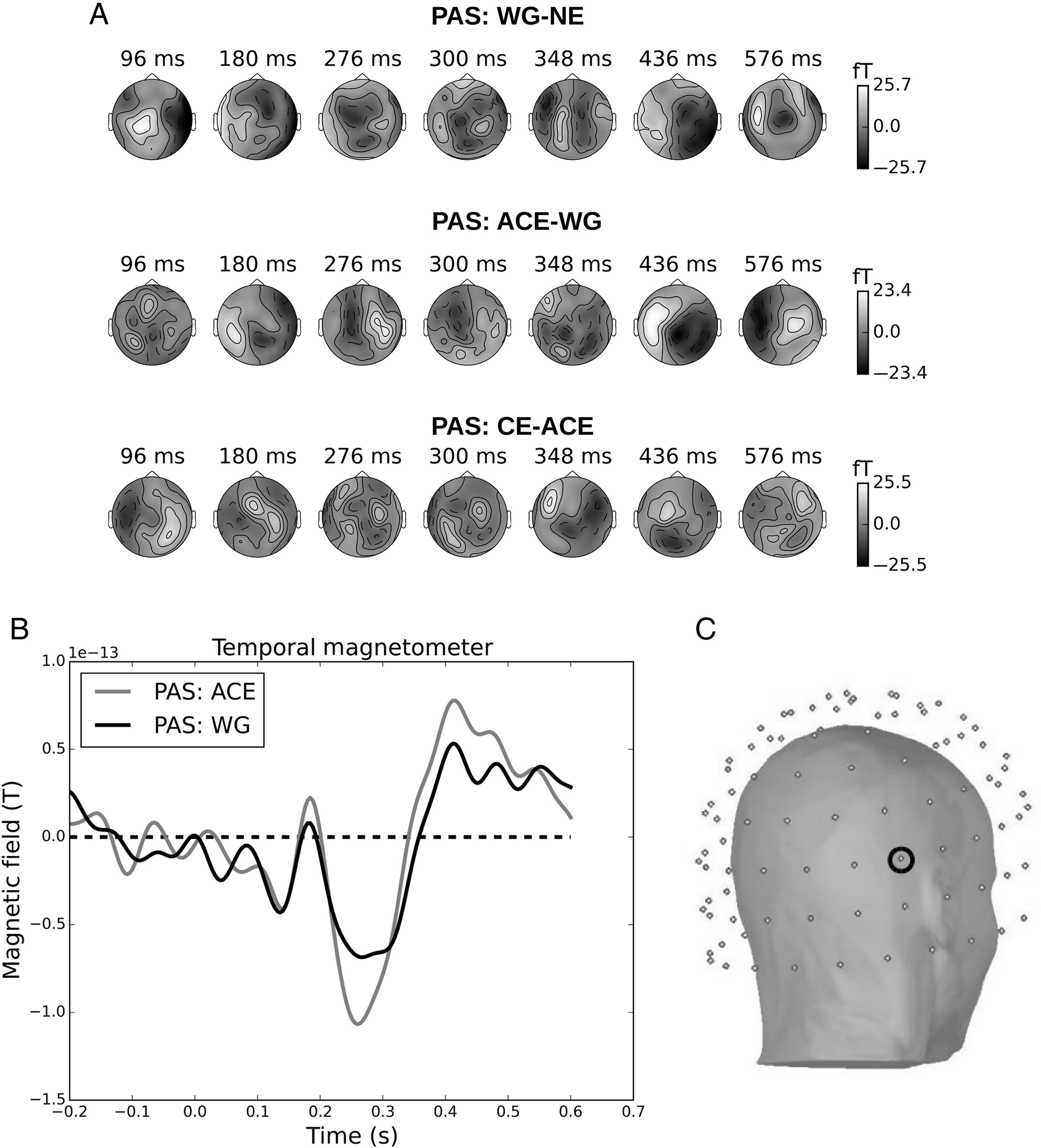 Cereb Cortex, Volume 26, Issue 6, June 2016, Pages 2677–2688, https://doi.org/10.1093/cercor/bhv108
The content of this slide may be subject to copyright: please see the slide notes for details.
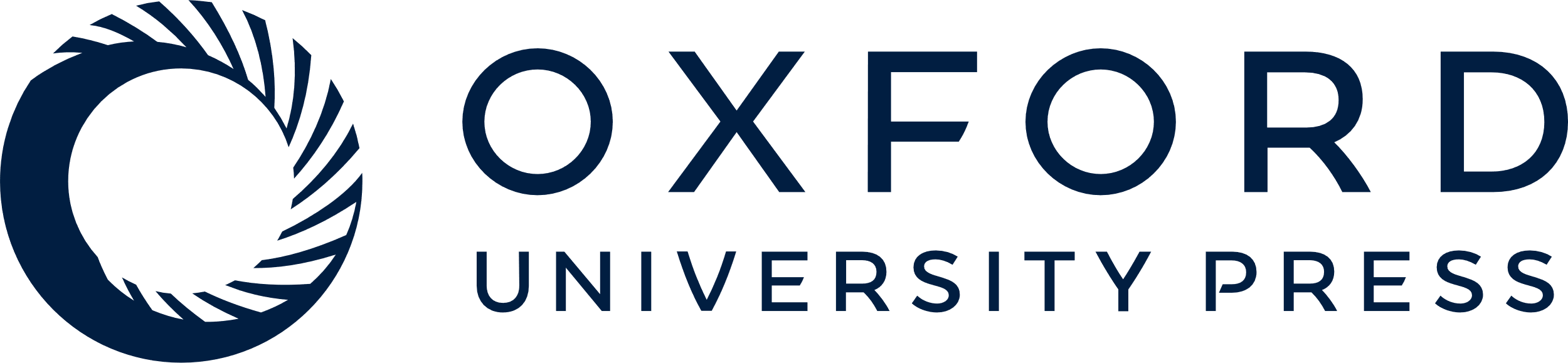 [Speaker Notes: Figure 2. Sensor space data. (A) Topographic maps of the grand average difference waves between the neighboring PAS ratings. (B) Activity recorded at an example sensor (right temporal magnetometer) showcasing the components elicited, here exemplified by the WG–ACE comparison from the grand average over participants. The VAN difference (∼270 ms) and the P3a difference (∼440 ms) are both visible. (C) The position of the magnetometer on a participant.


Unless provided in the caption above, the following copyright applies to the content of this slide: © The Author 2015. Published by Oxford University Press. All rights reserved. For Permissions, please e-mail: journals.permissions@oup.com]
Figure 3. Mean classification accuracies for each of the 5 lobes tested for the 3 PAS comparisons for each of the 2 ...
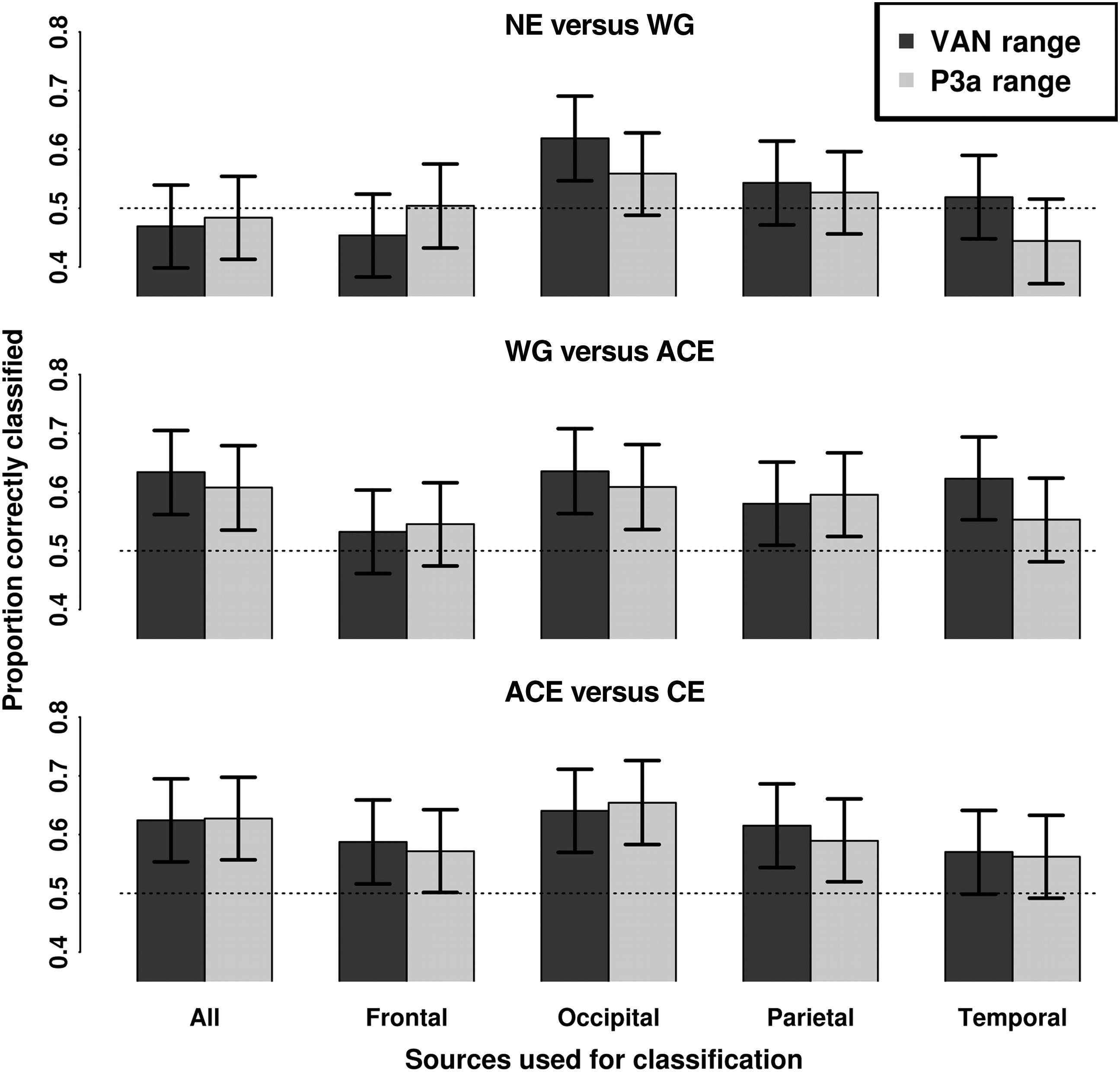 Cereb Cortex, Volume 26, Issue 6, June 2016, Pages 2677–2688, https://doi.org/10.1093/cercor/bhv108
The content of this slide may be subject to copyright: please see the slide notes for details.
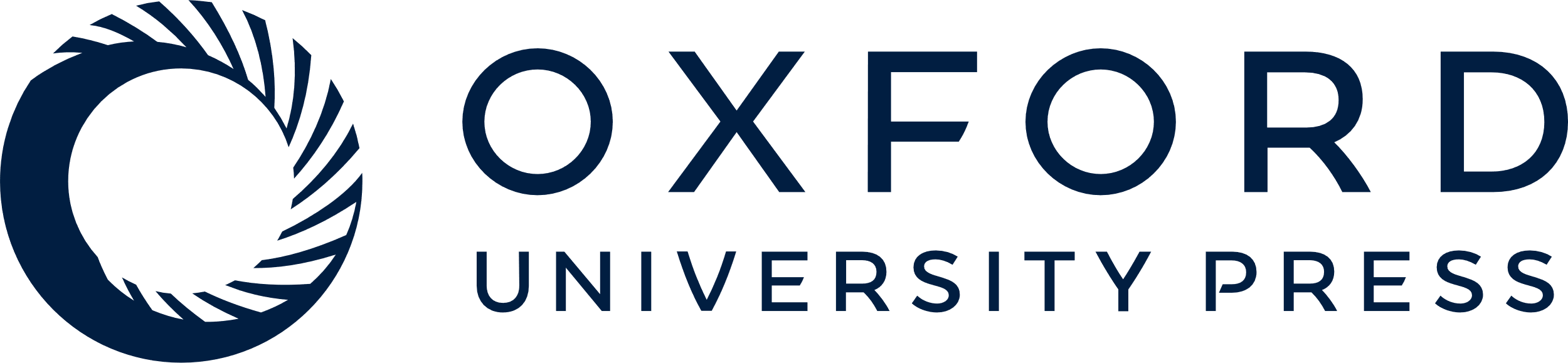 [Speaker Notes: Figure 3. Mean classification accuracies for each of the 5 lobes tested for the 3 PAS comparisons for each of the 2 ranges: The VAN range (132–312 ms) and the P3a range (324–512 ms). NE versus WG is the difference of a subjective experience as such. WG versus ACE is the experiential difference of content. ACE versus CE is the experiential difference of unambiguity. Of special importance is it that occipital sources can be used to classify all PAS comparisons significantly above chance. The error bars are 95% confidence intervals tested against chance, bootstrapped using 10 000 simulations, from a mixed model having Time Range (2) and PAS comparison (3), and Lobe (5) as fixed effects including all possible interactions. Participants (11) were modeled with individual intercepts (random effect).


Unless provided in the caption above, the following copyright applies to the content of this slide: © The Author 2015. Published by Oxford University Press. All rights reserved. For Permissions, please e-mail: journals.permissions@oup.com]
Figure 4. Mean cumulative time point classification accuracies (A) for the occipital lobe and (B) for the frontal lobe ...
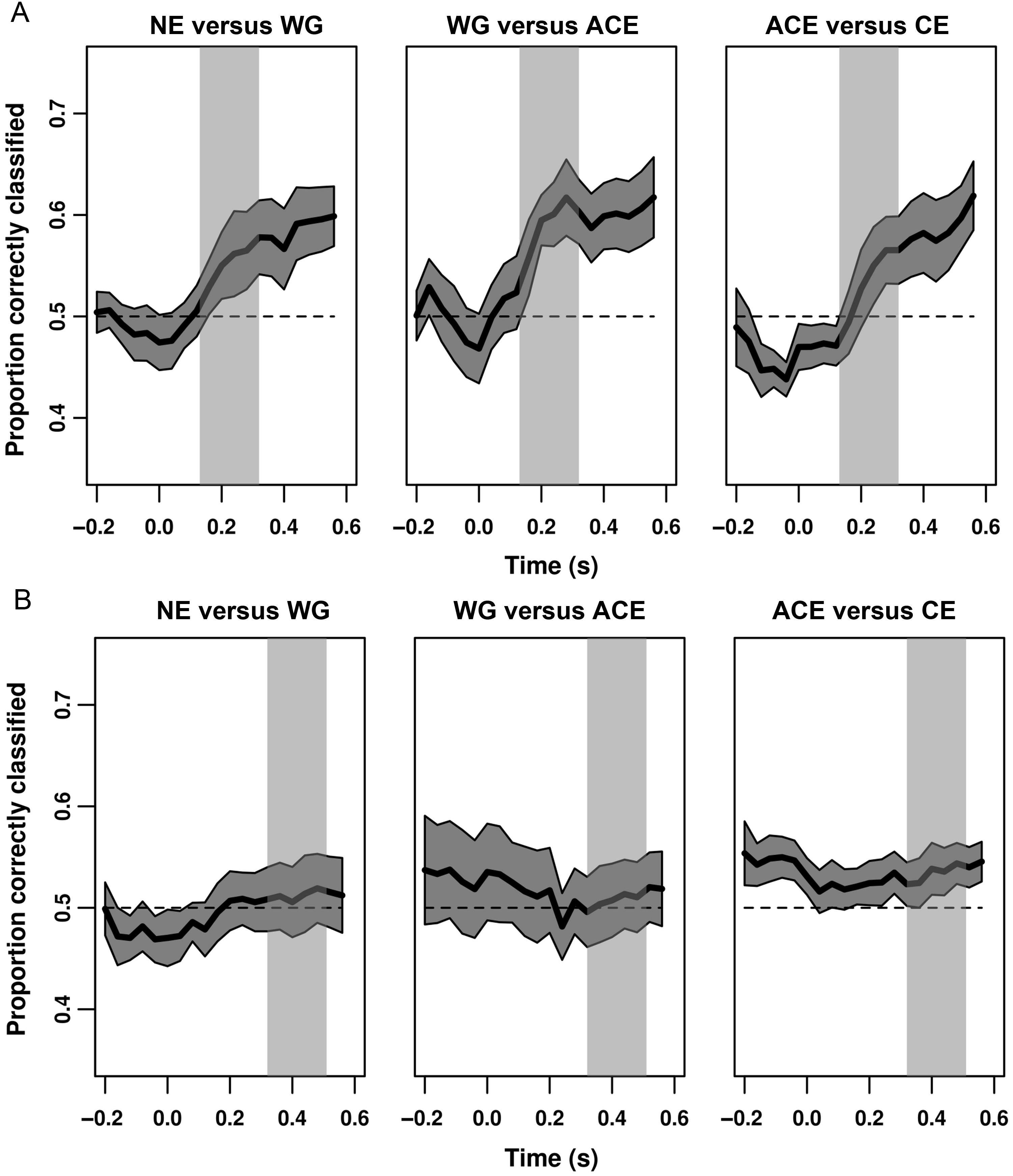 Cereb Cortex, Volume 26, Issue 6, June 2016, Pages 2677–2688, https://doi.org/10.1093/cercor/bhv108
The content of this slide may be subject to copyright: please see the slide notes for details.
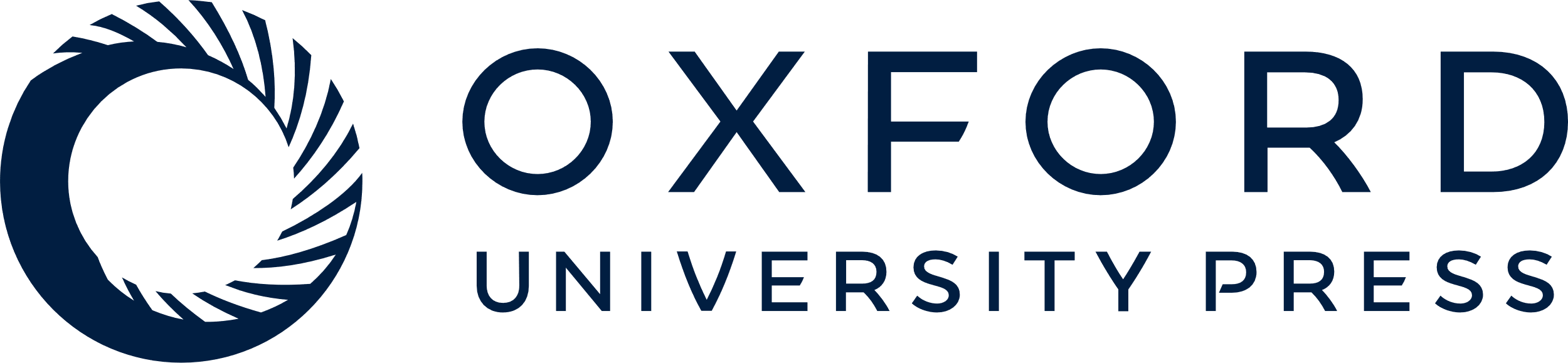 [Speaker Notes: Figure 4. Mean cumulative time point classification accuracies (A) for the occipital lobe and (B) for the frontal lobe tested for the 3 PAS comparisons. The light gray indicates the VAN range (A) and the P3a range (B), respectively. Note that the largest increase in decoding accuracy occurred during the VAN at occipital sources. The darker gray area indicates 1 SEM. Curves have been smoothed by only plotting every 10th point. These points are based on the mean of the 9 samples that came before them. The SEM is calculated over 10 points as well.


Unless provided in the caption above, the following copyright applies to the content of this slide: © The Author 2015. Published by Oxford University Press. All rights reserved. For Permissions, please e-mail: journals.permissions@oup.com]
Figure 5. Control analyses: (A) Controlling for lobe size: Classification accuracies for the occipital lobe and for the ...
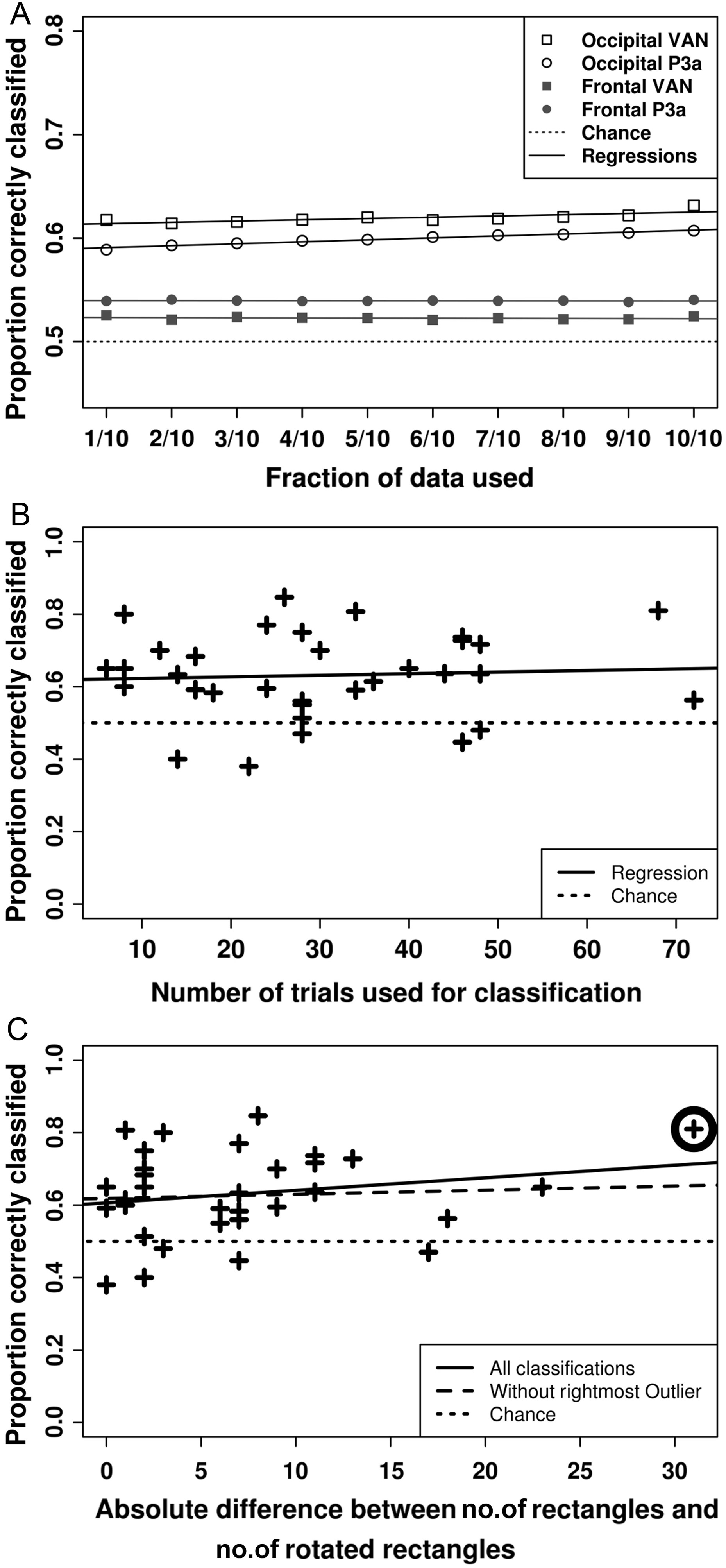 Cereb Cortex, Volume 26, Issue 6, June 2016, Pages 2677–2688, https://doi.org/10.1093/cercor/bhv108
The content of this slide may be subject to copyright: please see the slide notes for details.
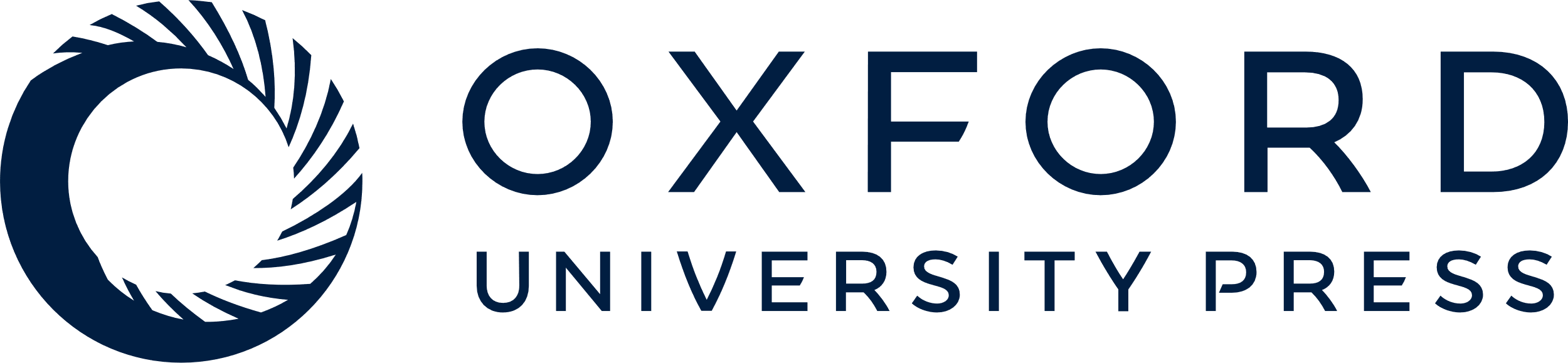 [Speaker Notes: Figure 5. Control analyses: (A) Controlling for lobe size: Classification accuracies for the occipital lobe and for the frontal lobe collapsed over the 3 PAS comparisons. Separate lines are plotted for the VAN time range and the P3a range. All slopes are close to 0, ρmin = −0.00070, ρmax = 0.048, indicating that classification with the occipital lobe is best not simply because of differences in the number of reconstructed sources in the multivariate models across lobes. (B) Controlling for differences in the number of trials used for each classification: Individual observations, 3 for each participant, 1 for each PAS comparison, showing the relationship between classification accuracy for the occipital lobe for the VAN range and the number of trials used for classification. The linear regression line is drawn, ρ = 0.061. This indicates that the results are not a consequence of differences in the number of trials used for classification. (C) Controlling for differences in the number of trials with each stimulus used for classification: Individual observations showing the relationship between classification accuracy for the occipital lobe for the VAN time range and the difference between the number of rectangles and the number of rotated rectangles among the trials for that classification. Two linear regression lines are drawn, one with all observations, ρ = 0.21, and one with the rightmost outlying observation (encircled) removed, ρ = 0.056. This indicates that the results are not a consequence of differences in physical characteristics of the stimuli.


Unless provided in the caption above, the following copyright applies to the content of this slide: © The Author 2015. Published by Oxford University Press. All rights reserved. For Permissions, please e-mail: journals.permissions@oup.com]